الأنشطة الاقتصادية
الصناعة و التجارة و الخدمات
صاحب السمو الملكي الأمير محمد بن سلمان بن عبدالعزيز يصافح
الشباب السعودي العاملين في الشركة السعودية للصناعات العسكرية
الوحدة السابعة
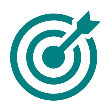 الدراسات الاجتماعية والمواطنة
الأنشطة الاقتصادية
7
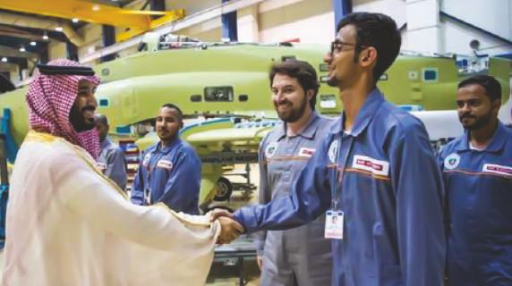 الأنشطة الاقتصادية
هي تحويل المادة الخام الأولية (زراعية - حيوانية - معدنية) من حالتها الأولية إلى منتَجٍ أكثر فائدةً للإنسان (بضائع وسلع).
الصناعة
أ
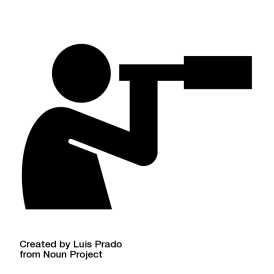 أهم فوائد الصناعة :
الحصول على الأموال ببيع السلع وتسويقها
توفير ما يحتاج إليه السُّكّان من المواد المختلفة
توفير فُرَص العمل لعدد كبير من السُّكّان.
تحقيق تقدُّم اقتصادي للوطن
تجدنا  في جوجل
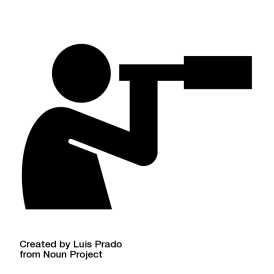 أهم مُقَوِّمات الصناعة:
المادة
الخام
رأس
المال
الأسواق
وسائل
النقل
مصادر
الطاقة
الخبرة
الفنية
1
2
الوحدة السابعة
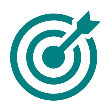 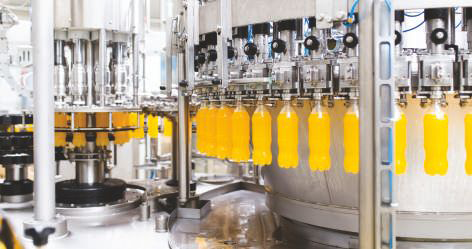 الدراسات الاجتماعية والمواطنة
الأنشطة الاقتصادية
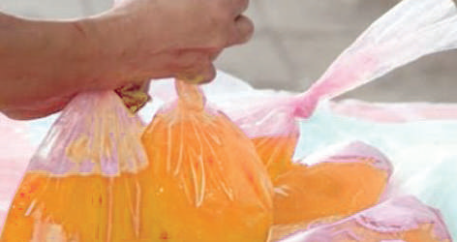 7
الجواب
الصورة رقم 2
نشاط 1
أيٌّ من الصورتين تمثِّل النَّمَطَ التقليديَّ للصناعة؟
أيُّ النَّمَطَين يعطي إنتاجاً وافراً؟
أيُّ النَّمَطَين أفضل و لماذا؟
أ
الجواب
الصورة رقم 1
الجواب
1 لأنها أسهل و تعتمد على الآلات و انتاجها أكثر
الوحدة السابعة
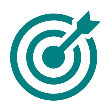 الدراسات الاجتماعية والمواطنة
الأنشطة الاقتصادية
7
الجواب
مناطق تركُّز الثروة الحيوانية،
أنا أحب ......................................... ، وآكل مما ......................................... في أرضه وألبس مما .............................. في مصانعه.
نشاط 1
لو كنت أمتلك مالاً لأنشأت مصنعاً أُسَمِّيه ............................................
ويُنتج هذا المصنع ...................................... ؛ ليُستفاد منه في
.....................................
أ
الجواب
أجب كما تريد
الجواب
أحب وطني , أكل مما يزرع فيه و ألبس مما يصنع في مصانعه
التجارة الداخلية
التجارة الخارجية
الوحدة السابعة
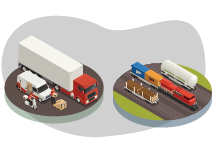 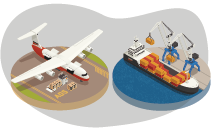 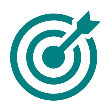 الدراسات الاجتماعية والمواطنة
الأنشطة الاقتصادية
7
الأنشطة الاقتصادية
التجارة هي حركة البيع والشراء لمُخْتَلِف أنواع السِّلَع المحلية والمستوردة.
التجارة الداخلية : هي بيع السِّلَع والبضائع وشراؤها داخل الوطن
التجارة الخارجية : هي بيع (تصدير) وشراء (استيراد) السِّلَع والبضائع بين الوطن ودولٍ أخرى
التجارة:
أ
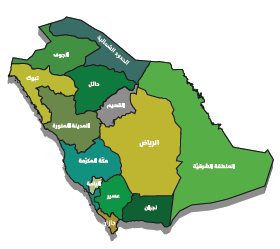 الوحدة السابعة
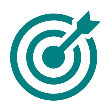 الدراسات الاجتماعية والمواطنة
الموارد الاقتصادية
7
أ
الميزان التجاري: هو الفرق بين قيمة صادرات الدولة وقيمة وارداتها.
وتحرص حكومة وطني المملكة العربية السعودية على أن تكون قيمة الصادرات أعلى من قيمة الواردات؛ ليصبح الميزان التجاري في مصلحة الوطن.
الواردات: ومنها (الآلات، ووسائل النقل، والأجهزة الكهربائية، والمواد الغذائية).
الصادرات: (ومنها النفط خاماً ومكرَّراً، والتمور والمنتَجات المحلية).
الأنشطة الاقتصادية
التجارة:
3
2
1
الوحدة السابعة
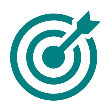 الدراسات الاجتماعية والمواطنة
الأنشطة الاقتصادية
7
الجواب
الأثاث
نشاط 2
يذكر الطلبة ثلاث سِلَعٍ تُصنَّع في وطني المملكة العربية السعودية، وتُستعمَل في الحياة اليومية:
الجواب
السجاد
أ
الجواب
المواد الغذائية
الوحدة السابعة
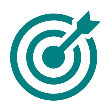 الدراسات الاجتماعية والمواطنة
الأنشطة الاقتصادية
7
نشاط 3
أفضِّل السلع الوطنية بسبب ........................
يُكمل الطلبة الفراغ الآتي بما يناسبه:
أ
الجواب
بسبب أنها صنعت في وطني
صاحب السمو الملكي الأمير محمد بن سلمان بن عبدالعزيز يصافح
الشباب السعودي العاملين في الشركة السعودية للصناعات العسكرية
الوحدة السابعة
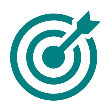 الدراسات الاجتماعية والمواطنة
الأنشطة الاقتصادية
7
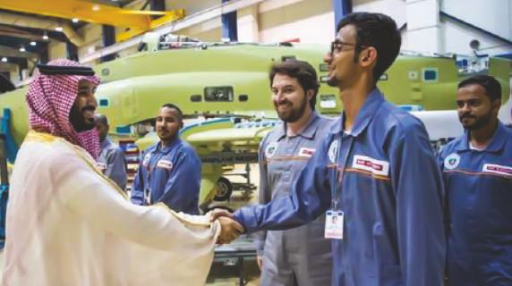 الأنشطة الاقتصادية
تشمل الأنشطة في مجالات: التعليم، والصحة، والنقل، والتَّرْفيه، وخِدْمات الإقامة والطعام، والمعلومات والاتصالات، والإدارة.
الصناعة
أ
الوحدة السابعة
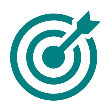 الدراسات الاجتماعية والمواطنة
الأنشطة الاقتصادية
7
المدرسة
المعلم
نشاط 4
يحدِّد الطلبة وظيفتين من الوظائف الحكومية في كلٍّ من:
المدرسة
الحارس
أ
المستشفى
الدكتور
المستشفى
الممرض
انتهى الدرس
جميع الحقوق محفوظة لموقع حلول اون لاين يحق لك الاستخدام والتعديل عليها كما تشاءلكن يحرم بيعها او نشرها في المواقع الاخرى